Figure 5. Whole-brain analysis. Overlaid activation maps from 3 whole-brain analyses: 8L > 4L in red, FD > 4L in green, ...
Cereb Cortex, Volume 24, Issue 2, February 2014, Pages 532–540, https://doi.org/10.1093/cercor/bhs333
The content of this slide may be subject to copyright: please see the slide notes for details.
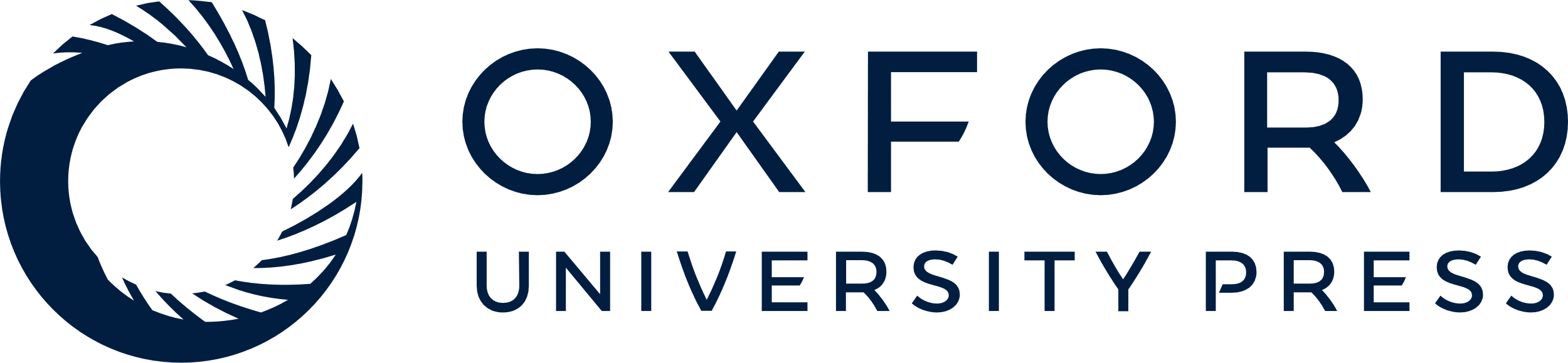 [Speaker Notes: Figure 5. Whole-brain analysis. Overlaid activation maps from 3 whole-brain analyses: 8L > 4L in red, FD > 4L in green, MS > 4L in yellow. (a) All 3 activation patterns overlaid on a single brain. Clockwise from top left: Lateral surface of the left hemisphere, lateral surface of the right hemisphere, right PFC cut away revealing medial PFC and right insula activations, and left PFC cut away revealing medial PFC and left insula activations. (b) Bilateral view of lateral surface showing activations from the 8L > 4L contrast only. ROI outlines from Figure 1 also shown: Rule Abstraction ROIs in red outline, Information Cascade ROIs in blue outline. (c) Bilateral view of the lateral surface showing activations from the FD > 4L contrast only. (d) Bilateral view of the lateral surface showing activations from the MS > 4L contrast only.


Unless provided in the caption above, the following copyright applies to the content of this slide: © The Author 2012. Published by Oxford University Press.This is an Open Access article distributed under the terms of the Creative Commons Attribution License (http://creativecommons.org/licenses/by-nc/3.0/), which permits non-commercial reuse, distribution, and reproduction in any medium, provided the original work is properly cited. For commercial re-use, please contact journals.permissions@oup.com.]